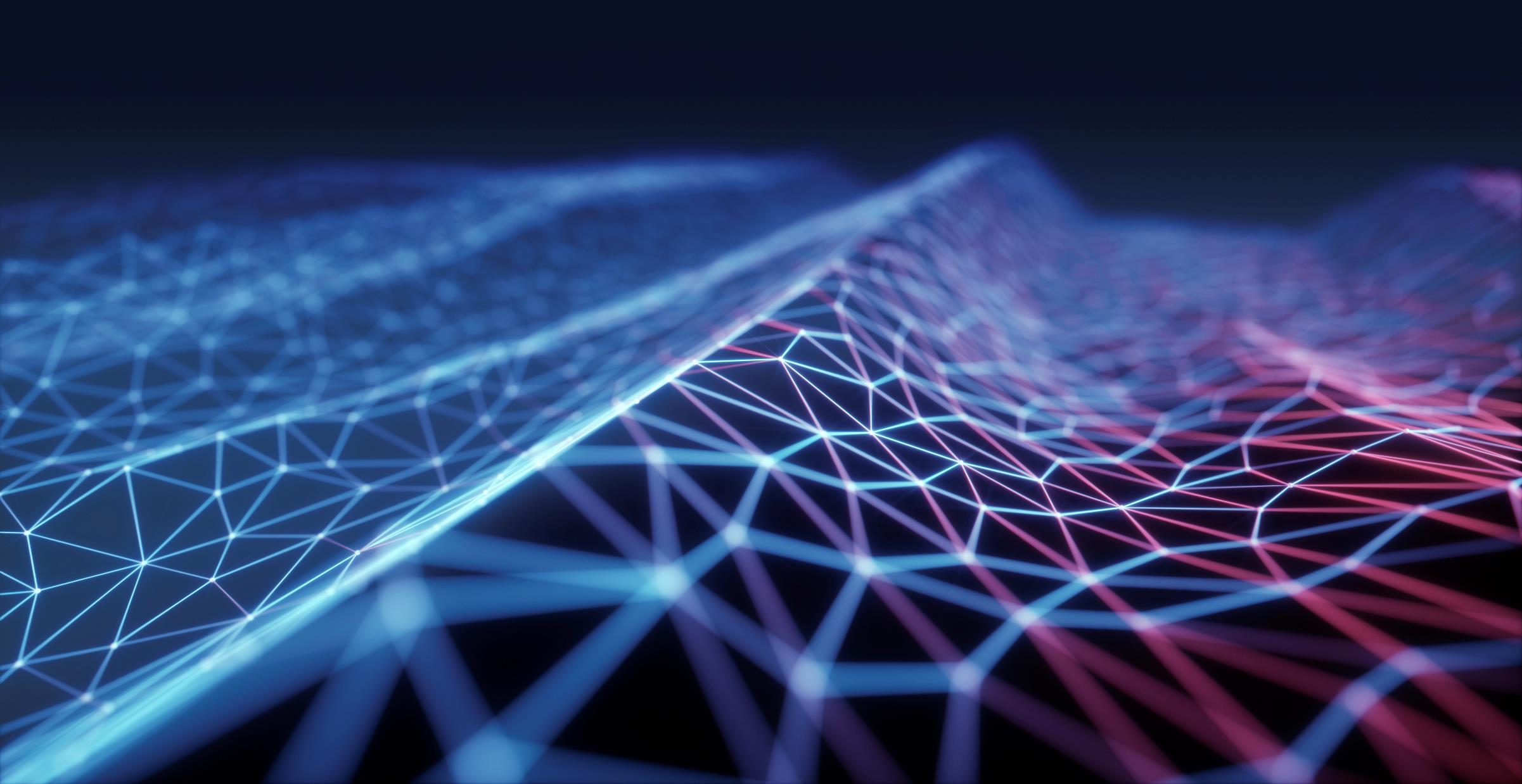 Mobile Archiving
Requirements
Android 4.4+
Specific Storage Path must be manually created If they use the Message Router.
International devices must connect with port 80
Retain Service APK must be installed prior to registration
Setup IMEI registration with Licensing.
Basic Setup
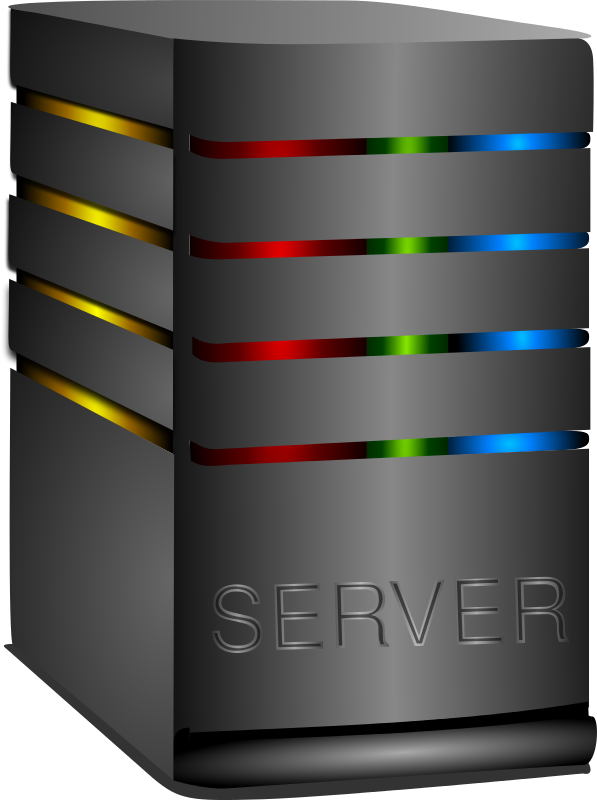 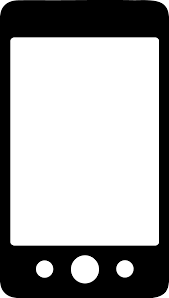 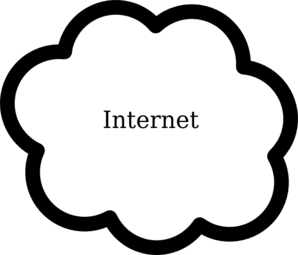 Android
MDM
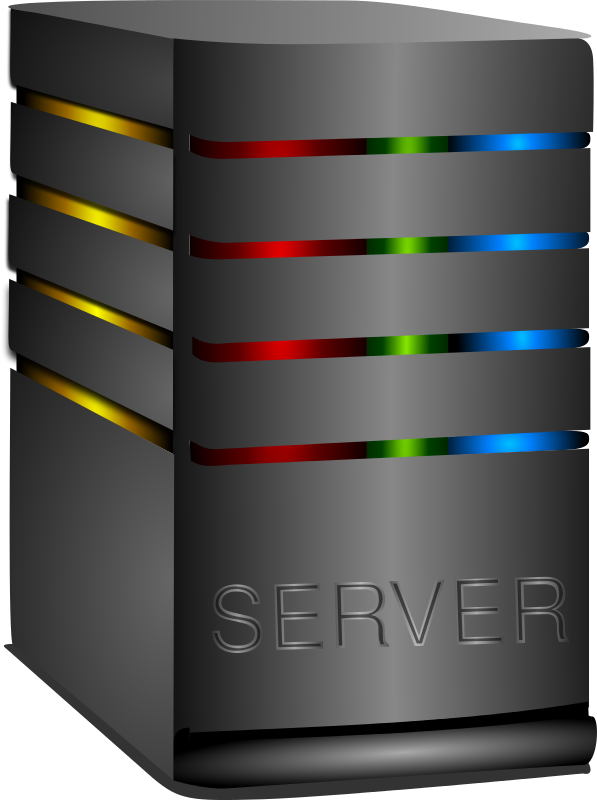 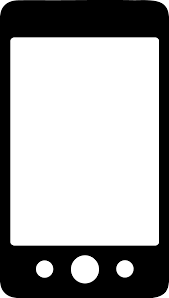 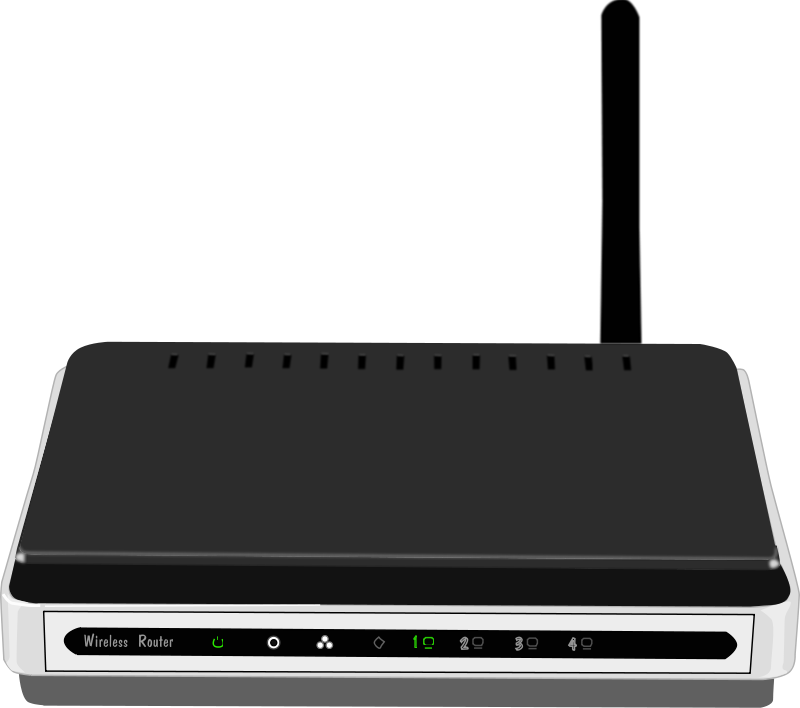 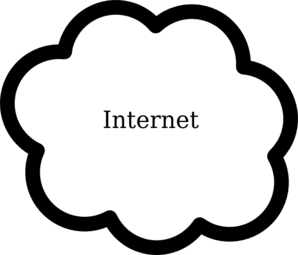 MDM
Android
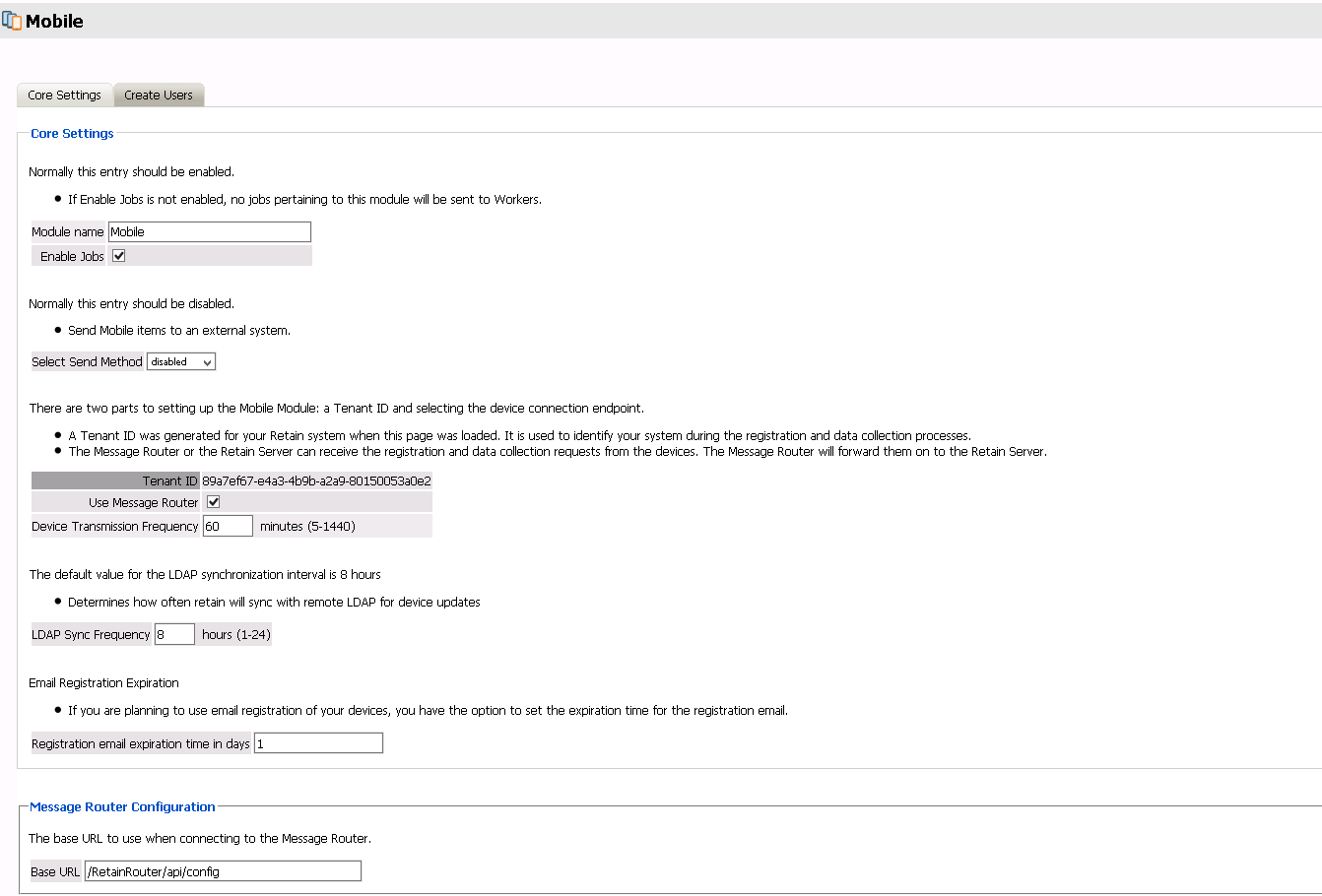 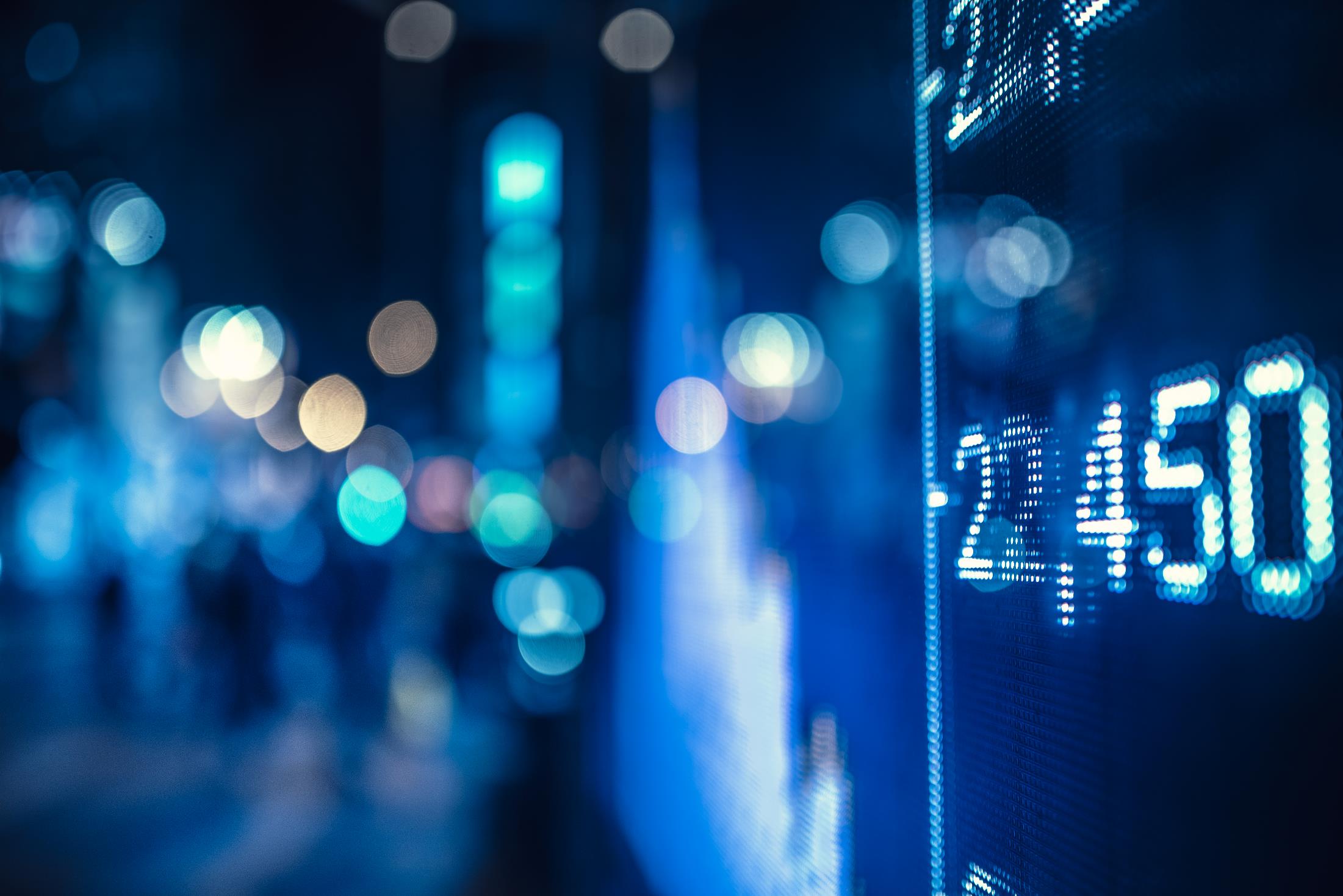 Module Setup
No longer required
How often Retain will archive mobile data.  
Range is 5 minutes to 1 day
Range is 1 day to 30 days max
Profile Setup
Enable the archiving and then leave the defaults for the rest (archive everything)
Message Settings:
Select All for Item Type
Select All for Item Source
Miscellaneous:Store all attachments
Max size = -1 (meaning no limit)
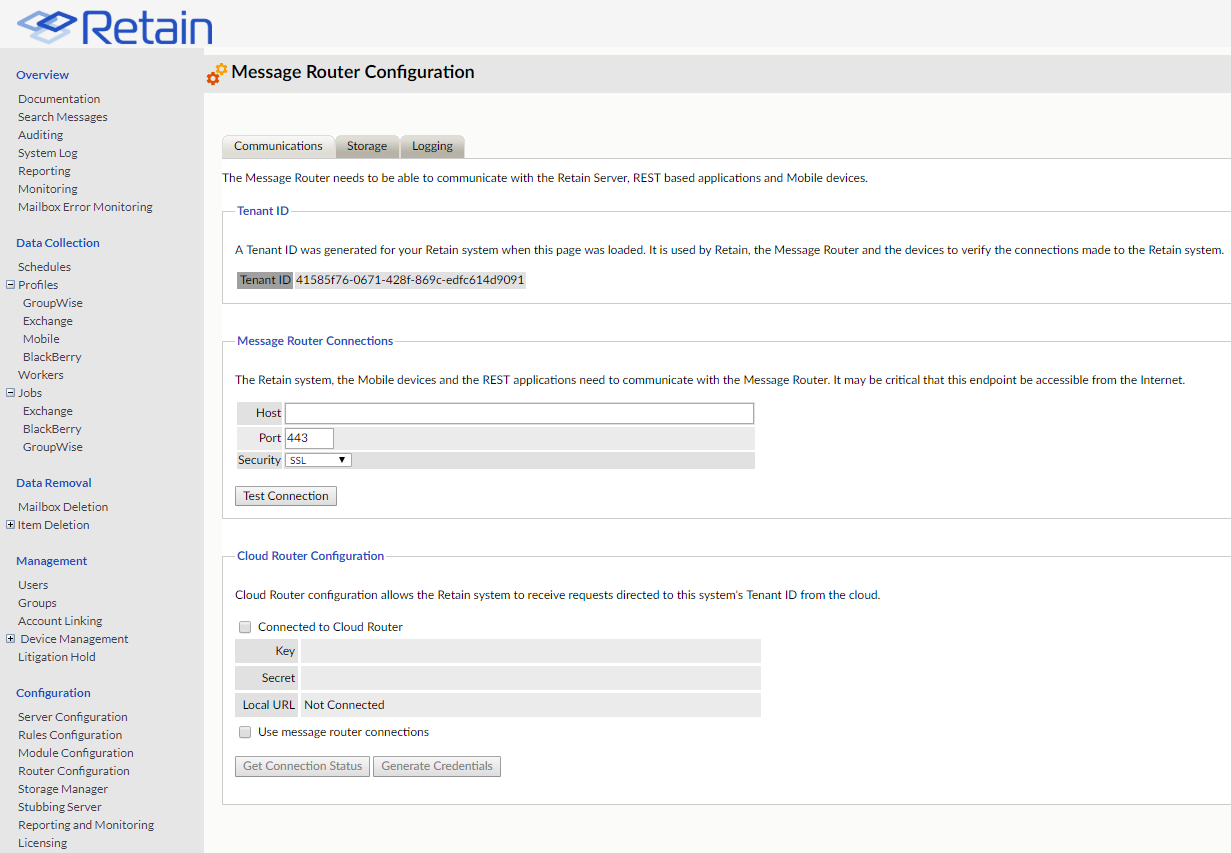 Router Setup (optional)
Router Setup (optional): continued
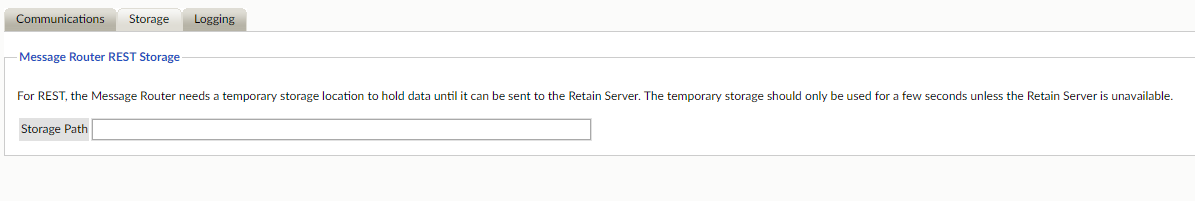 Linux Path example: /retain/router/temp
Windows Path example: C:\Retain\temp
Server Configuration
Setup Router page.
Retain Service app
How to register a device – 3 ways
Step 1 - Add Device
Mobile Registration: Method 1 – IMEI
Make sure CMS is setup under Server Configuration in Retain
Retain Service App can NOT be running.  Must be installed, but must not be running at all.
During Add Device stage, check the box for IMEI registration and put in correct IMEI device information
Mobile Registration: Method 2 – Email Registration
After adding a device, an email is sent to the email specified


Email opened on the phone is a MUST


Retain Service App can NOT be running.  Must be installed, but must not be running at all.


This will open the Retain App and authenticate the information.
Mobile Registration: Method 3 – JSON File
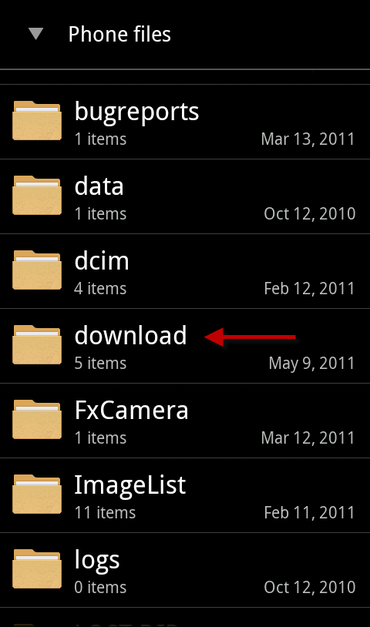 Open Registration email on the phone

Download and save the JSON file to the phone

The JSON file needs to be in the phone’s Download folder
This is located on the root directory.  From a linux point of view,
The location would look like /download

Open Retain Service App and it will grab the JSON file from the
Download folder on the phone and register the device
Mobile Registration: Re-registration
Used for when devices stopped communicating with Retain
Will only send out Registration email.  This means email or JSON registration only
Not possible to use reregister device with IMEI registration.
To re-register device using IMEI, delete user and re-add.
Batch Device Registration
Used for registering a bunch of devices all at once.

The file uploaded MUST be in CSV format.
Batch Device Registration
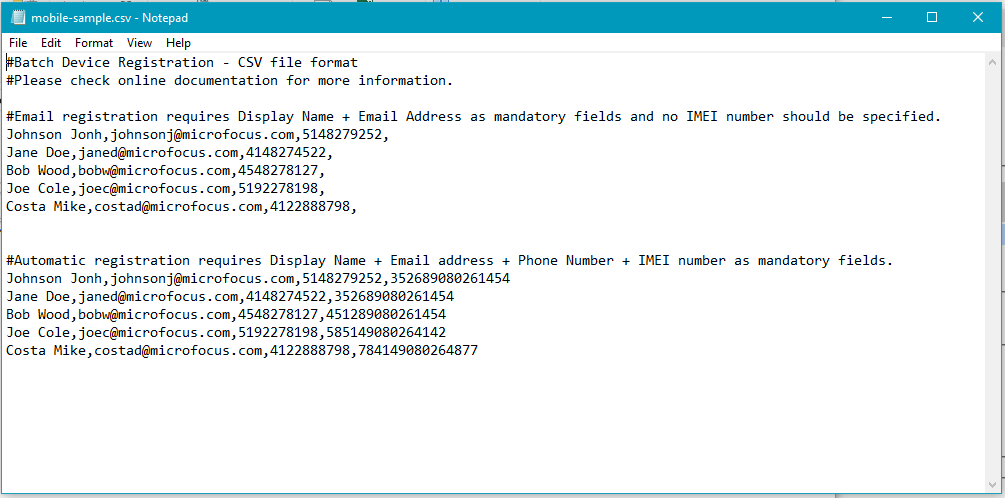 Major Issue to be aware of
RET-10591 - Unable to register devices with IIS
Issue requirements include:
Customer is using the Message Router
Both Retain and the Message Router are using Windows as their Server OS
Both Retain and Message Router are using IIS as the Web Service

Workaround solution:
Setup communication between Server and Message Router on port 48080.
Or, Setup Router on Linux using Apache
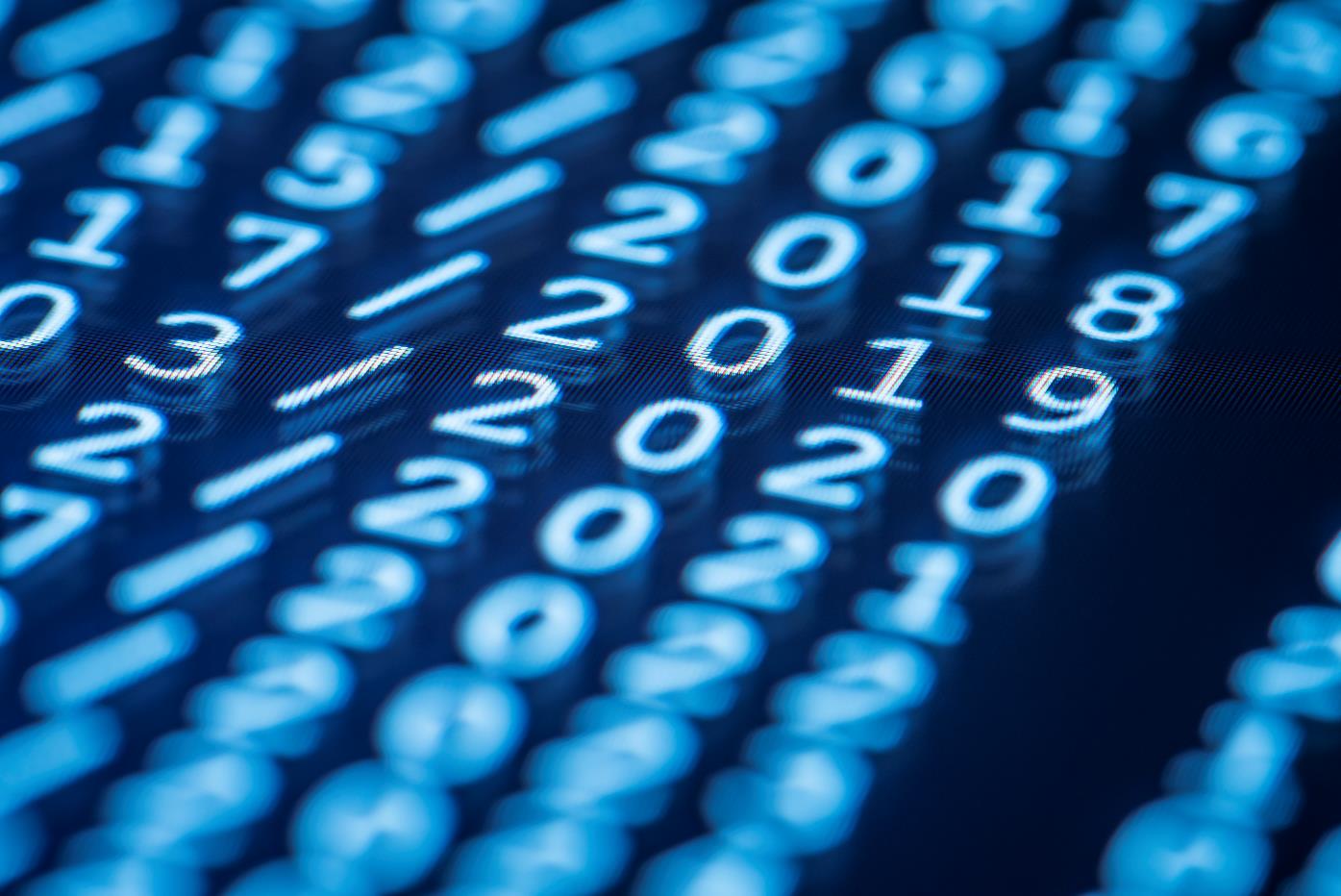 Questions?